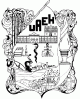 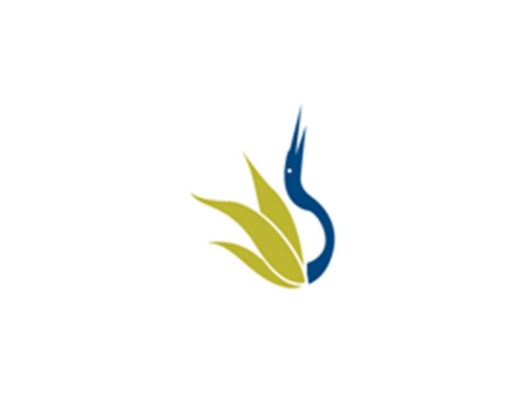 UNIVERSIDAD AUTÓNOMA DEL ESTADO DE HIDALGO
ESCUELA SUPERIOR DE ZIMAPÁN
Licenciatura en Derecho

Tema: Instituciones de Derecho Colectivo

L. D. Anel Victoria Trejo

Enero – Junio 2014
Tema:1.2  instituciones que comprende

Resumen (Abstract)

El derecho colectivo, corresponde al grupo de trabajadores como clase social constituido mediante asociaciones para la defensa de sus intereses laborales, por lo que la ley reconoce a diversas instituciones o formas en que los trabajadores harán valer sus derechos frente al dueño del capital o patrón.
The collective right, corresponds to the group of workers as a class constituted by associations for the defense of their occupational interests, so that the law recognizes various institutions or forms in which workers will assert their rights against the owner or master of capital.
Palabras clave: (keywords)

Derecho de clase, organización, defensa de intereses, patrón.

 Law class, organization, advocacy, pattern
Objetivo General: El alumno distinguirá, analizará y explicará que es un sindicato y una coalición, sus formas de constitución y las causas de terminación de las relaciones colectivas de trabajo; asimismo expondrá y delimitara las fuentes de las relaciones laborales y la función entre patrón, agremiados y Estado.
Nombre de la unidad:  DERECHO COLECTIVO.


UNIDAD I


Objetivo de la unidad:
El alumno conocerá y diferenciará que instituciones comprende el derecho colectivo
Tema: Derecho Colectivo

1.2  Instituciones que comprende

Introducción: el alumno comprenderá el concepto de derecho colectivo y  a las instituciones que se derivan de este derecho, la importancia de cada una de ellas, así como la organización de los derechos laborales de la clase trabajadora
DERECHO COLECTIVO DEL TRABAJO
Es un derecho que hace referencia exclusivamente a los grupos sociales, ya de trabajadores o patrones y que tiene como objeto garantizar la defensa de los derechos laborales de grupos de obreros.
CARACTERÍSTICAS DEL DERECHO COLECTIVO DEL TRABAJO
Constituye un medio para lograr el equilibrio entre trabajadores y patrones, eliminando la inferioridad de estos últimos, derivada de su carencia de capital, logrando colocar a aquellos en una situación de igualdad para la concertación de las condiciones de trabajo. 
Acepta la licitud del empleo de medios de acción directa. Procura la solución pacífica entre trabajadores y empleadores de los conflictos de intereses colectivos  y por lo tanto, la consecución de un estado de paz laboral.
El derecho colectivo del trabajo reconoce la existencia de una nueva fuente del derecho, por la vía de los convenios colectivos del trabajo, representando una garantía de libertad. 

En el derecho colectivo del trabajo se da la existencia de lo que se conoce como “triangularidad” o “teoría de la unidad indisociable”, que sostiene la fusión al derecho del trabajo en tres instituciones:
Instituciones:
a) El sindicato. 
b) La negociación colectiva 
c) La huelga. 

La inexistencia de cualquiera de estas instituciones traería como resultado que el derecho colectivo del trabajo dejara de existir, puesto que son las tres directrices de imputación normativa.
Instituciones:
La relación entre trabajadores y patrones se regula por la voluntad de los mismos, plasmada en un contrato o por el acuerdo verbal. 
Así, hay contratos individuales de trabajo en los que participan los sujetos del derecho laboral –patrón y trabajador-, como entidades individuales, y además, contratos colectivos de trabajo, en los que patrones y trabajadores fijan las reglas que normarán sus relaciones laborales, con la variante que en estos contratos participan uno o varios patrones y uno o varios sindicatos de trabajadores.
Instituciones:
I. Contrato Colectivo. 
  
Documento en el que trabajadores y patrones determinan de manera libre las condiciones de trabajo que van a estar vigentes durante un determinado tiempo, tomando como base los mínimos que establece la Ley Federal del Trabajo. 
A través del contrato colectivo es posible lograr materializar la justicia social. El contrato colectivo puede nacer por la vía ordinaria, o por el camino de la  huelga, siempre y cuando de que el sindicato tenga o no mayoría de los trabajadores de la empresa.
Naturaleza jurídica del CCT
Debido a los principios que rigen al derecho y que el derecho laboral tiene como objetivo resolver problemas sociales que surgen de la relación entre los factores del capital y el trabajo, el contrato colectivo es un instrumento jurídico que en forma de convenio, procura crear un equilibrio entre las partes, siendo esta la razón de obligatoriedad para el patrón.
Esto último es lo que lo hacer ser una fuente del derecho, mas no es un producto legislativo, ya que su aplicación del contenido del contrato, está restringida a las partes que lo celebraron y no tiene aplicación generalizada. 

Ello no quiere decir que el contrato colectivo no sea una fuente autónoma del derecho laboral, ya que tiene reconocimiento constitucional.
II. Contrato Ley.
Fijan obligaciones de hacer y de dar de las partes; determinan el lugar de trabajo; los horarios de labores; los días laborable; las prestaciones a los trabajadores; las causas de imposición de correcciones y sanciones  disciplinarias, etc. 
Son aquellas que aplican a todos los trabajadores, sindicalizado o no, por tanto, son de carácter positivo, en cuanto que constituyen logros del gremio. 
 
Se dividen en cláusulas de  inclusión y de exclusión.  
 
Ámbito o rango de aplicación. Los contratos-ley pueden celebrarse para  industrias de jurisdicción federal o local.
III. Coalición.
La coalición no es un acto de libertad sindical, sino por el contrario bien puede ser un acto previo a la organización sindical, por ello se le considera, como un acto de pleno ejercicio de la libertad de reunión garantizada también por la constitución. 
La ley no determina un número específico de personas para conformar la coalición, por lo que gramaticalmente se entiende que la reunión de dos o más implica la existencia de una coalición. 
En razón del derecho de colación, los trabajadores no sindicalizados pueden presentar pliego de peticiones a su patrón, celebrar contrato colectivo e ir a la huelga. Esto es así, ya que la ley no ha reservado el derecho de huelga a los trabajadores sindicalizados.
Bibliografía del tema:

(Establecer referencias bibliográficas. ( mínimo 3)